CLICK IN THE TEXT BOX TO CHANGE ANY OF THE TEXT SEEN IN THIS TEMPLATE. CUSTOMIZE IT TO FIT YOUR PERSONAL NEEDS.
Christmas
ADD YOUR OWN IMAGES, OR SOME FROM OUR WEBSITE. REPLACE ANY OF THESE IMAGES . MOVE THEM, DELETE THEM, KEEP THEM. :)
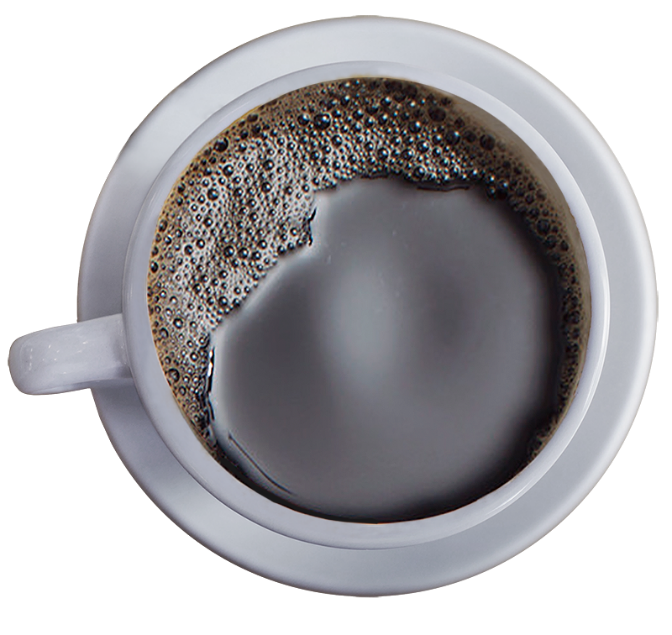 Nostalgia
Your Sub Title Here!
(NOTE: ANIMATED SLIDE)
Christmas
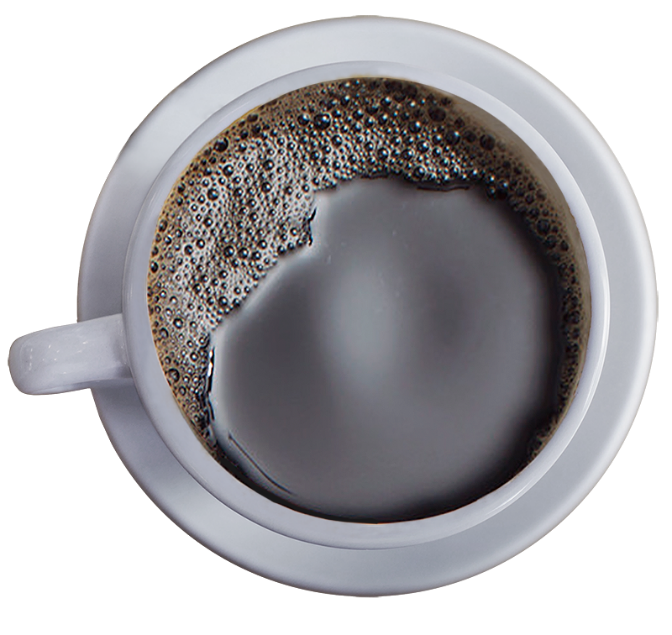 Nostalgia
Your Sub Title Here!
(NOTE: STATIC SLIDE)
Your Sub Title or Text can 
go Here!
Christmas
Nostalgia
(NOTE: ANIMATED SLIDE)
Your Sub Title or Text can 
go Here!
Christmas
Nostalgia
ADD YOUR OWN IMAGES, OR SOME FROM OUR WEBSITE. REPLACE ANY OF THESE IMAGES BY RIGHT CLICKING ON TOP OF THE IMAGE THEN CHOOSING “CHANGE PICTURE” . MOVE THEM, DELETE THEM, KEEP THEM. :)
(ANIMATED SLIDE)
(NOTE: STATIC SLIDE)
Holiday Title
HERE ARE SOME 
GOOD PLACES FOR 
TEXT TO GO.HAPPY
HOLIDAYS!
ADD YOUR OWN IMAGES, OR SOME FROM OUR WEBSITE. REPLACE ANY OF THESE IMAGES BY RIGHT CLICKING ON TOP OF THE IMAGE THEN CHOOSING “CHANGE PICTURE” . MOVE THEM, DELETE THEM, KEEP THEM. :)
(ANIMATED SLIDE)
Your Words
Here
Holiday Title
More goes here.
HERE ARE SOME 
GOOD PLACES FOR 
TEXT TO GO.HAPPY
HOLIDAYS!
ADD YOUR OWN IMAGES, OR SOME FROM OUR WEBSITE. REPLACE ANY OF THESE IMAGES BY RIGHT CLICKING ON TOP OF THE IMAGE THEN CHOOSING “CHANGE PICTURE” . MOVE THEM, DELETE THEM, KEEP THEM. :)
(ANIMATED SLIDE)
HERE ARE SOME 
GOOD PLACES FOR 
TEXT TO GO.
HAPPY HOLIDAYS!
HERE ARE SOME GOOD PLACES FOR TEXT TO GO.THIS IS A PLACEHOLDER SO YOU CAN SEE WHAT IT WILL LOOK LIKE WHEN THIS SECTION IS FILLED IN.
ADD YOUR OWN IMAGES, OR SOME FROM OUR WEBSITE. REPLACE ANY OF THESE IMAGES BY RIGHT CLICKING ON TOP OF THE IMAGE THEN CHOOSING “CHANGE PICTURE” . MOVE THEM, DELETE THEM, KEEP THEM. :)
(ANIMATED SLIDE)
HERE ARE SOME 
GOOD PLACES FOR 
TEXT TO GO.
HAPPY HOLIDAYS!
HERE ARE SOME GOOD PLACES FOR TEXT TO GO.THIS IS A PLACEHOLDER SO YOU CAN SEE WHAT IT WILL LOOK LIKE WHEN THIS SECTION IS FILLED IN.
Holiday Title
HERE ARE SOME 
GOOD PLACES FOR 
TEXT TO GO.HAPPY
HOLIDAYS!
ADD YOUR OWN IMAGES, OR SOME FROM OUR WEBSITE. REPLACE ANY OF THESE IMAGES BY RIGHT CLICKING ON TOP OF THE IMAGE THEN CHOOSING “CHANGE PICTURE” . MOVE THEM, DELETE THEM, KEEP THEM. :)
(ANIMATED SLIDE)
THE ANIMATED SLIDE IS SET TO SHOW THE POINTS WITH THE ARROW KEY. ONCE THE MAIN ANIMATION IS DONE PLAYING IN SLIDESHOW MODE YOU CAN CLICK THE ARROW KEYS OR SPACEBAR ON THE KEYBOARD TO ADVANCE EACH OF THE 4 SLIDES INDIVIDUALLY.
1 POINT- HAPPY HOLIDAYS
HERE ARE SOME GOOD PLACES FOR TEXT TO GO.
2 POINT- HAPPY HOLIDAYS
Christmas
HERE ARE SOME GOOD PLACES FOR TEXT TO GO.
Nostalgia
3 POINT- HAPPY HOLIDAYS
HERE ARE SOME GOOD PLACES FOR TEXT TO GO.
Your Sub Title Here!
4 POINT- HAPPY HOLIDAYS
HERE ARE SOME GOOD PLACES FOR TEXT TO GO.
(ANIMATED SLIDE)
(NOTE: ANIMATED SLIDE)
1 POINT- HAPPY HOLIDAYS
HERE ARE SOME GOOD PLACES FOR TEXT TO GO.
2 POINT- HAPPY HOLIDAYS
Christmas
HERE ARE SOME GOOD PLACES FOR TEXT TO GO.
Nostalgia
3 POINT- HAPPY HOLIDAYS
HERE ARE SOME GOOD PLACES FOR TEXT TO GO.
Your Sub Title Here!
4 POINT- HAPPY HOLIDAYS
HERE ARE SOME GOOD PLACES FOR TEXT TO GO.
(ANIMATED SLIDE)
(NOTE: STATIC SLIDE)
HERE IS A
GOOD PLACE FOR 
TEXT TO GO.HAPPY
HOLIDAYS!
(ANIMATED SLIDE)
(NOTE: ANIMATED SLIDE)
HERE IS A
GOOD PLACE FOR 
TEXT TO GO.HAPPY
HOLIDAYS!
(ANIMATED SLIDE)
(NOTE: STATIC SLIDE)